Talk at YITP
July 29th, 2008
Multiple M2 branes and Nambu bracket
Yutaka Matsuo (U. Tokyo)
Developments of Multiple M2
Bagger-Lambert (arXiv:0711.0955) ~100  citations (April 2008 ~)
VI.
Gauntlett-Gutowski
Papadopoulos
Ho-Hou-M
Figueroa-O’Farrill et.al.
I.
Ho-M
Ho-Imamura-M-Shiba
Chu-Ho-M-Shiba
M5 & NP
M2-M5 Nahm eq.
III.
Lie 3 algebra
Basu-Harvey
IV.
Gomis-Milanesi-Russo
Verlinde et. al. 
Ho-Imamura-M
Lorentzian
BLG
II.
BLG
Bagger-Lambert
V.
Bagger-Lambert
Gustavsson
ABJM
Goal?
Mass deformation
Hosomichi –Lee3-Park
N=4
Aharony-Bergman-
Jafferis-Maldacena
Gaiotto-Witten
AdS/
Integrability
Minahan-Zarembo
Gaiotto-Giombi-Yin
I. Before BLG
Nambu bracket
Y. Nambu (1973)  Generalization of Poisson bracket
Dynamical system with two Hamiltonians
Application to the motion of tops
Quantization
Long lasting difficult questions!
Nambu bracket and membrane
Membrane action can be written in terms of Nambu bracket
Multiplicities of M-branes
N D-branes : Gauge symmetry U(N)
DOF=N2=Number of open strings
Expressed by Matrices
M-theory  (Klebanov-Tseytlin ‘96)
AdS/CFT absorption cross section
Brane thermodynamics
Anomaly cancellation
Review : D. Berman arXiv:0710.1707
Basu-Harvey
hep-th/0412310
D1-D3 system
D3: 0 1 2 3
D1: 0             9
D3
From D3: BPS Monopole solution
N D1=BPS monopole
(multiple) D1 viewpoint
Nahm equation:
Solution
Match!
M2-M5
M2  0  1  2
M5  0  1        3  4  5  6
Self-dual string on M5
Eq. that corresponds to Nahm’s equation
How to derive Basu-Harvey equation?
   Motivation for Bagger-Lambert-Gustavsson model
II. BLG model and early development
J. Bagger, N. Lambert, arXiv:0611108, 0711.0955, 0712.3738
A. Gustavsson: 0709.1260
0803.3218 Mukhi, Papageorgakis
0803.3803 Raamsdonk
0804.1114 Lambert, Tong
0804.1256 Distler, Mukhi, Papageorgakis, Raamsdonk
0804.1784 Gran, Nilsson, Petersson
Lie 3-algebra
BL action
Gauge symmetry
Supersymmetry (N=8 maximal SUSY)
Properties of BLG model
Gauge symmetry based on Lie 3-algebra
Maximal SUSY (N=8)
No arbitrary parameter except for structure constant
Gauge field described by Chern-Simons Lagrangian (No propagating d.o.f)
Lagrangian is defined only through structure constant (adjoint representation)
BPS equation takes the form of Basu-Harvey
Study of A4 model
First example: A4  -- SO(4) inv. algebra (BLG)
cf. Kawamura
Initial confusion:  how many M2 branes ?
Number of moduli: elements that satisfies
One may take such generators as T1, T2  (moduli=2)
 If we add 1 for center  of M2 branes, the number of M2 may be 3.
 This initial confusion was resolved by introducing Higgs-like mechanism　(Mukhi and Papageorgakis) : number of M2 is 2
 For level k theory, the moduli is conjectured to be (R8)2/D2k
III. Study of Lie 3 algebra
0803.3242 Bandres, Lipstein, Schwarz
0804.2110 Ho, Hou, Matsuo
0804.2662 Papadopoulos
0804.3078 Gauntlett, Gutowski
0805.4363 Mendeiros, Figueroa-O’Farril, Mendez-Escobar
0806.3242 Mendeiros, Figueroa-O’Farrill, Mendez-Escobar
NO GO theorem
Other algebra?  many studies
FI
 h > 0
 finite D
anti-symmetric
Only possible Lie 3-algebra is A4 and its direct sum !
(NO GO THEOREM)
HHM(1) Conjecture
Papadopoulos 0804.2662
Gauntlett & Gutowski 0804.3078
Escape from NO-GO theorem
With milder condition, there exists other Lie 3-algebras
negative/null norm generators
Lorentzian BLG model
M5
infinite D
Ho-M, Ho-Imamura-M-Shiba
ABJM model (N=6 SUSY)
non anti-symmetric
Bagger-Lambert
Lorentzian Lie 3-algebra
Lie algebra + 1 extra generator
cf. Awata, Li, Minic, Yoneya ‘99
Lie 3-algebra
appear only on LHS
center
Invariant metric
Killing form
Lorentzian signature
Further study: Mendeiros, Figueroa-O’Farril, Mendez-Escobar
Nambu-Poisson bracket
anti-symmetric tensor
FI
It implies a very strong constraint on P !!
Decomposability
Nambu-Poisson bracket exists only in 3 dimensions
Infinite dim. Lie 3-algebra
Non-antisymmetric 3-algebra
To keep N=6 SUSY, we do not need antisymmetry 3-algebra
with fundamental identity for f and invariance of metric h
Such 3-algebra can be realized by rectangle matrices
where
When n=m, BLG model based on this 3-algebra is ABJM model!
IV. Lorentzian BLG
HIM(3) arXiv:0805.1202
J.Gomis, G.Milousi, J.G.Russo 0805.1012
S.Benvenuti, D.Rodriguez-Gomez, E.Tonin, H.Verlinde
                                        arXiv: 0805.1087
Generic feature of Lorentzian system
Equation of motion
Symmetry transformation (SUSY, gauge transf.)
The value of Y fields do not affect other fields:  Y are irrelevant with dynamics

 X are free fields : Their VEV does not break symmetry of the system (like coupling const?)
More explicitly
The bosonic part of the lagrangian becomes
where
Treatment of ghost lagrangian
Variation of
After this
Lgh=0!
No ghost in the theory
We can treat them as classical fields!
One can set
without losing consistency of e.o.m.
SUSY and Gauge symmetry can be kept
D2 action
One can integrate A’ m in the Lagrangian
Higgs-like mechanism :
    X10 is converted into d.o.f. of gauge fields
cf. Mukhi, Papageorgakis 0803.3218
Removal of ghosts was carried out by introducing extra gauge symmetry by  Bandres-Lipstein-Schwarz (0806.0054) and  Gomis-Rodriguez-Gomez-Raamsdonk-Verlinde (0806.0738).
M2 or D2 ?
By dualizing diagonal part of U(N) gauge fields, one obtains 8th extra dimensions which describe the motion of M2 in 11th dimension.  

Moduli space: (R8) N/SN  which coincides with moduli of M2

The M2 limit corresponds to v  ∞ :  It implies that the coupling is infinitely large : So it may not be a practical description to study multiple M2

Recent study of the structure of the vacua of the mass deformed theory (Gomis et. al. 0807.1074)  or membrane scattering (Verlinde, 0807.2121) also imply that Lorentzian BLG model does not give a good description of multiple M2 branes.

Therefore it would be more practical to regard Lorentzian BLG model as the description of D2 branes in the context of BLG
V. ABJM
0806.1218 Aharony, Bergman, Jafferis, Maldacena
0805.3662 Hosomichi, Lee, Lee, Lee, Park
0806.1519 Benna, Klebanov, Klose, Smedback
0806.3391 Nishioka, Takayanagi
0806.3498 Honma, Iso, Sumitomo, Zhang
0806.3727 Imamura, Kimura
0806.3951 Minahan, Zarembo
0807.1074 Gomis, Rodriguez-Gomez, Raamsdonk, Verlinde
Definition of ABJM model
Lagrangian (Component form from Benna-Klebanov-Klose-Smedback, Bagger-Lambert )
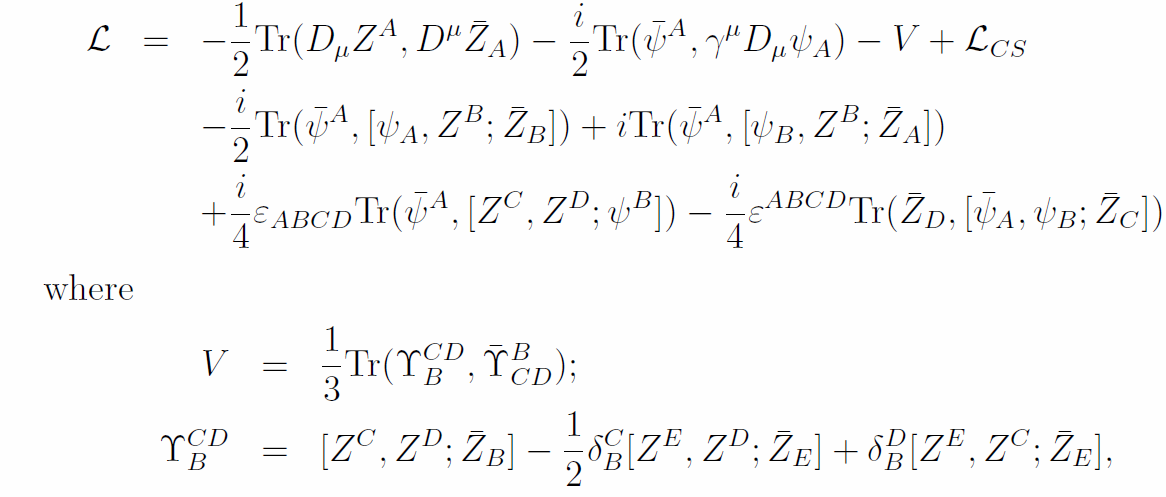 U(N)x U(N) gauge symmetry: ZA complex NxN matrices
 Chern-Simons term: level k + level (-k)
 N=6 SUSY  (SU(4) R-symmetry: Rotation of ZA)
 No freely adjustable parameters (except for N and k)
 3-algebra NOT NEEDED
Structure of Moduli
Orbifold projection breaks N=8 to N=6 for k>2
 For k=1,2, we expect to have N=8 SUSY
 For N=2, it reduces to A4 BLG model
Origin of orbifold projection: quantization of CS term
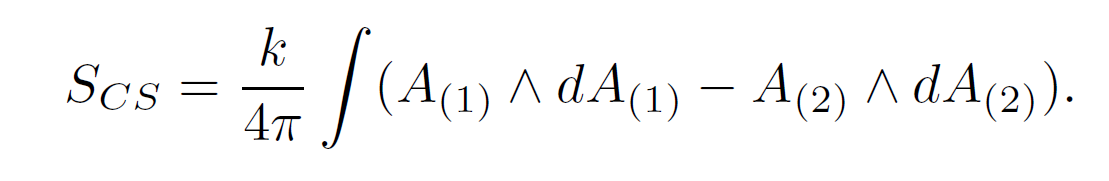 by gauge transformation
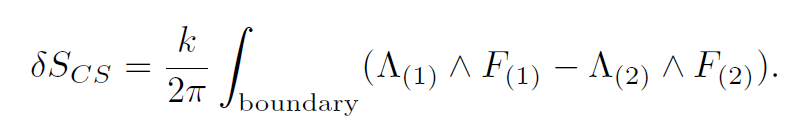 Brane construction
IIB string NS5+D3+D5 system
Mass deformation
NS5
(1,k) 5 brane
D5
N D3
(1,k) 5 brane
k D5
N=3 SUSY
NS5
NS5
D3  : 0 1 2  _ _ _6 _ _ _
NS5: 0 1 2 3 4 5 _ _ _ _
D5 :  0 1 2 3 4 _ _ _ _ 9
Generation of 
level k & (-k) CS term
T-duality
IIA theory
D3 D2
NS5  KK monopole
(1,k)5 KK monopole
U(N)xU(N) gauge sym.
N=2 SUSY
M-theory
D2  M2
KK momentum 
   C4/Zk background
Gravity dual
M theory  AdS/CFT:  AdS4 x S7
  S7 : S1 fibration over CP3
  level k theory: S1  S1 /Zk
 ‘t Hooft coupling : λ= N/k
 M theory description is valid for k5 << N
 IIA description : λ =(Rstr)4<< 1, N<< k5
 IIA theory : AdS4 x CP3
 Spectrum of SUGRA field coincides with chiral primary in field theory !
Integrable model
Color singlet operator:
alternating spin system
IIB AdS4 x S5   IIA AdS4 x CP3  : integrability at two loops
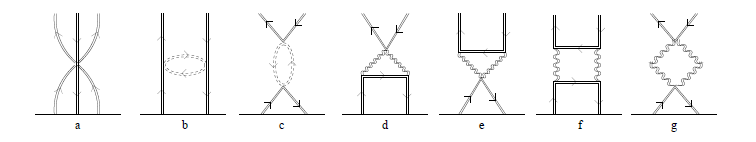 Spin chain Hamiltonian
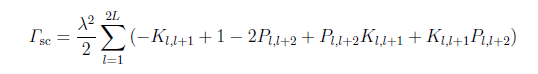 Osp(2,2|6) invariant Bethe ansats system
VI. Nambu bracket, M5 & Entropy law
0804.3629 Ho-M
0805.2898 Ho-Imamura-M-Shiba
0806.0335 Park-Sochichiu
0806.4777 Bandos-Townsend
0807.0812 Chu-Ho-M-Shiba
:original membrane worldvolume
 :3 dim mfd where NP structure is defined
M2 (3d)
M5 (6d)
Gauge field bilocal in N?
　No!  They appear only in the combination
So what we need is,
local field in 6d
Division of transverse space
We put,
Fields on M5
Self-dual two form after field redefinition
Gauge symmetry on M5
BLG gauge symmetry reduces to volume preserving diffeo of N
M5 Action
Quadratic part (HM2, complete formula HIMS4)
Lorentz covariant for Xi and Ψ
 but non-covariant for b fields
However, the e.o.m becomes covariant even for b fields
 self-dual two form fields on M5
Derivation of N3/2 law
Chu-Ho-M-Shiba
Cut-off version of Nambu-Poisson bracket
Truncate the Hilbert space to polynomials with degree ≤ N
This 3-bracket still satisfies fundamental identity
   can define N=8 SUSY equation of motion
Number of moduli: mutually commuting elements
 f, g, h: function of two variables, x1 and x2
Degree of freedom:
N3/2 law is a universal feature of (quantum) 3-algebra system?
Quantum Nambu bracket
Cubic matrices (Awata et. al., Kawamura)

Matrix realization (Curtright-Zachos)
Fuzzy S3   (Raamsdonk) 

Generalization of Moyal product 
Zariski Quantization (Dito et. al.)

Open Membrane and noncommutative vortex string (Sasakura, Matsuo-Shibusa, Pioline)
Intertwine  M2   M5 by taking large N limit?
VII. Conclusion
BLG model is a real breakthrough to understand M-theory
It is the first realistic model where 3-algebra becomes the gauge symmetry
(multiple) D2 and (single) M5 can be described within BLG framework
There appeared a promising proposal (ABMJ) which would describe multiple M2 for large k
Future directions
N3/2 law was derived from cut-off version of Nambu-Poisson bracket but cut-off symmetry is not good enough
ABJM model is good for k>>1 (string regime) but strong interaction makes it difficult to derive N3/2 law for k=O(1)
BLG model based on genuine 3-algebra (quantum Nambu bracket) would be necessary to describe M-theory regime of M2 brane
Description of multiple M5 brane is totally missing yet!
Why 3-algebra is needed for M2?
Gauge invariant operators:
Two algebra
Spin chain:  string like object
Three algebra
Decomposition of S2!
Relation with
3d lattice gravity
Ho-M. (‘07)